EUMETSAT
Monitoring weather and climate from space
Preparations of inter-comparisons between AVHRR and IASI towards SLSTR
Anne O’Carroll
Outline
Infra-red LEO inter-comparisons with IASI reference
Background, perspective, examples and previous papers in literature
Cal/Val preparations for Sentinel-3 SLSTR
SLSTR details, Cal/Val plans, Plans for inter-comparisons with IASI (GSICS preparation)
Future benefits and thoughts
Infra-red LEO inter-comparisons with IASI referenceBackground and perspective
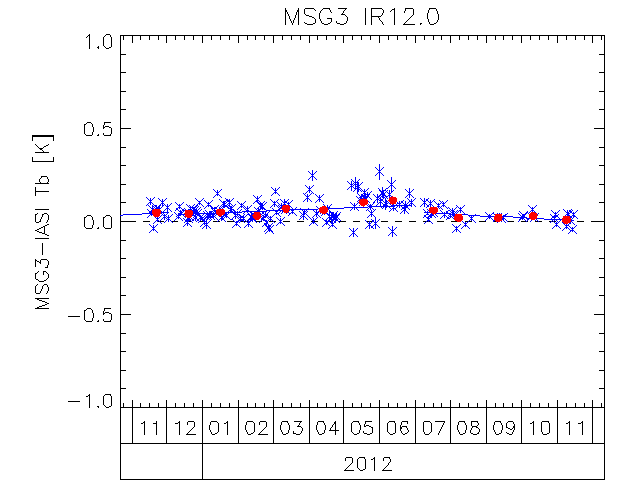 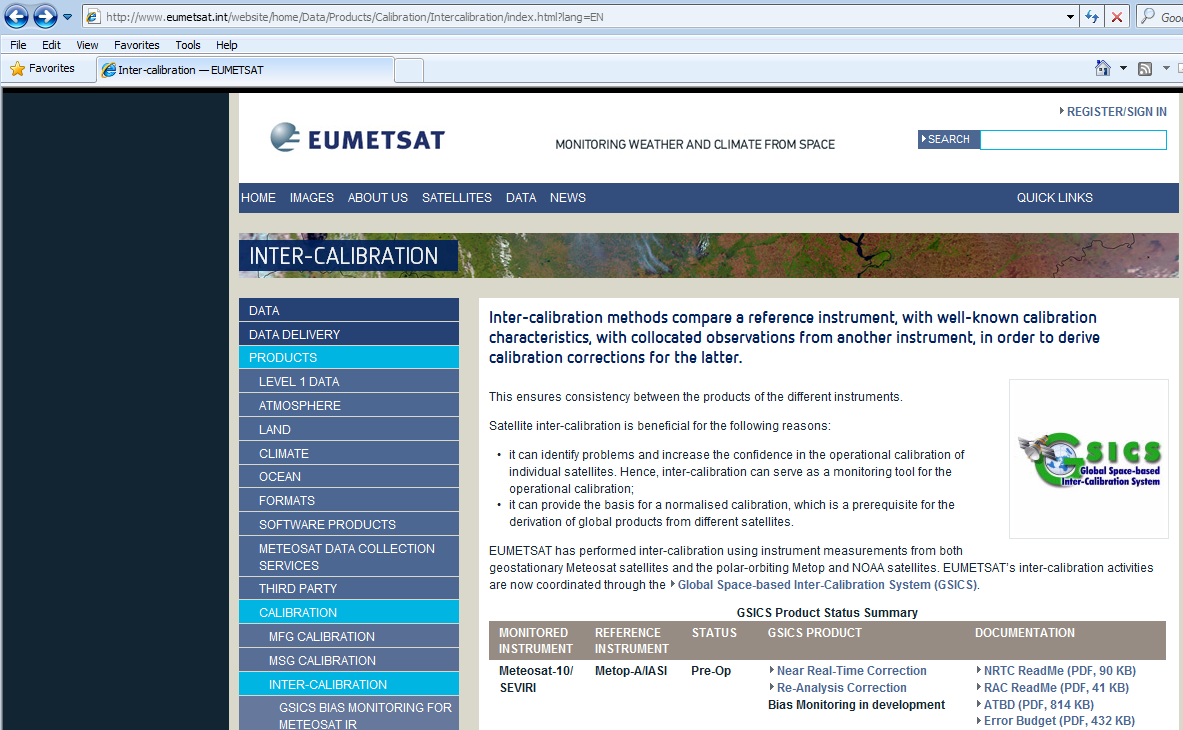 To extend GSICS system for infra-red LEO/LEO inter-comparisons, firstly for AVHRR-IASI, later for SLSTR-IASI

Important NRT monitoring activities for SLSTR

Example of AVHRR-IASI inter-comparisons in Mittaz et al, 2011
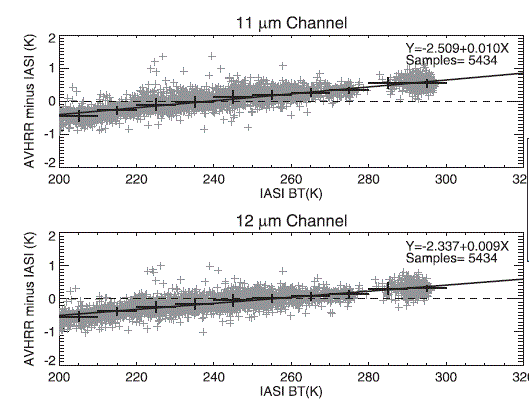 Bridging the gap between AATSR and SLSTR
The loss of ENVISAT in April 2012 had lead to a ‘gap’ in dual-view high accuracy SST data, whose needs include being used as a reference by many L4 SST analyses and important contributions to Climate Data Records.
The gap will continue until the launch of Sentinel-3 SLSTR, currently scheduled for 30 June 2015 (July-September launch window).
Community approach to ‘filling’ the gap and ‘bridging’ the gap will use IASI data due to stability and characterisation. Metop-A data needed for an overlap with AATSR, hopefully Metop-A overlap with SLSTR. Metop-B data needed in contingency.
AVHRR inter-comparisons with IASI
AVHRR inter-comparisons with IASI in GSICS
Build on methodologies and work in the literature for a NRT monitoring capability
Same platform
Important contribution to bridging the AATSR/SLSTR gap and contributing to CDRs in the period.
First LEO/LEO infra-red comparisons.
Provides preliminary preparation for SLSTR.
AATSR/IASI inter-comparisons: examples
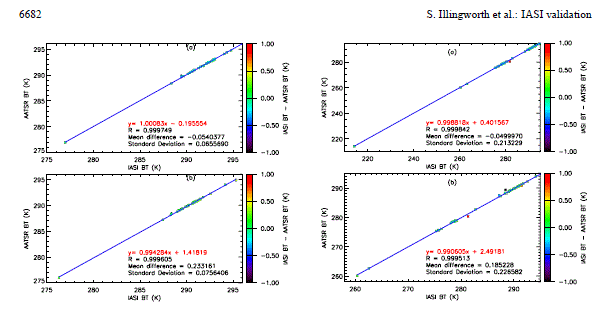 Inter-comparison of integrated IASI and AATSR radiances at 11 and 12 microns (Illingworth et al, Atmos. Chem. Phys. 2009)
Study by Leicester University on the inter-comparison of IASI/AATSR calibrated radiances (Remedios et al, EUM conf 2013)
Cal/Val preparations for Copernicus Sentinel-3 SLSTREUMETSAT Sentinel-3 marine centre
ESA – Implementation of Copernicus Space Component
EUMETSAT – Operation of spacecraft during routine operations
Level 0 and Level 1 product generation at ESA and EUMETSAT
ESA – Level 2 land products
Sentinel-3 marine centre -> EUMETSAT (Level 2 marine products)
EUMETCast, EUMETSAT data centre
Launch planned for 30 June 2015 (July to September)
SLSTR instrument and geometry
Based upon AATSR but with a wider swath and nine spectral channels with an additional two optimised for fire monitoring
Conical scanning imaging radiometer with along-track scanning dual-view capability
Wavelengths used are 0.55µm, 0.66µm, 0.87µm, 1.375 µm, 1.6µm, 2.25 µm, 3.7µm, 11µm and 12µm plus fire channels 
Accuracy requirement ±0.3K; temporal stability of 0.1K/decade
Donlon et al, RSE, 2012 for further instrument details
SLSTR calibration
Pre-launch (spectral response and radiometric calibration) and geometric calibration Smith et al, SPIE, 2013

Post launch
Vicarious calibration for solar reflectance channels to monitor degradation of VISCAL (viewed once per orbit).
Calibration by on-board black-bodies (viewed once per scan).
Inter-comparisons with other infra-red satellite data and ship-borne radiometers
SLSTR products and algorithms
Core products: 
Sea surface temperature
Following AATSR reprocessing (ARC) with TCWV banding
Land surface temperature
Aerosol optical depth and fire radiative power (EC request)

Will be able to support:
Lake surface water temperature, Ice surface temperature
Cloud products
ATBDs available from https://sentinel.esa.int/web/sentinel/home
Sentinel-3 Validation Team
Sentinel-3 Validation Team first meeting November 2013
S3VT call pages http://earth.esa.int./aos/S3VT
Rolling call, more submissions invited
Contains Cal/Val plan, MRTD, ATBD...
Four sub-groups: Temperature, Ocean Colour, Altimetry, Land
Aim and objective:

“To engage world-class expertise and activities, through mutual benefit collaboration, that support the implementation of the Sentinel-3 validation activities and ensure the best possible outcomes for the Sentinel-3 mission. To provide independent validation evidence, experimental data and recommendations”
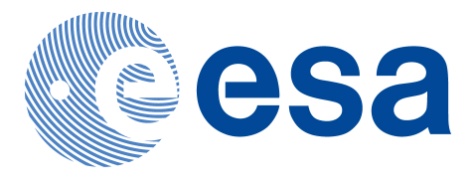 S3VT-Temperature team members
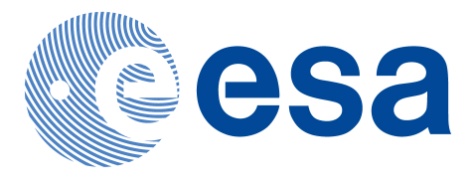 SLSTR Cal/Val Implementation at EUMETSAT
Sentinel-3 Cal/Val plan (V1, V2 under development) available from:
http://earth.esa.int./aos/S3VT

Main EUMETSAT activities include:
Routine monitoring and quality control
OSI-SAF SLSTR SST MDB with drifting buoys, moored buoys, ships, and ability to compare with SST products from other sensors
SLSTR-IASI level 1 inter-comparisons (GSICS)
Close inter-actions with Mission Performance Centre and Expert Support Laboratories
LEO/LEO inter-calibration including L0 counts/temps
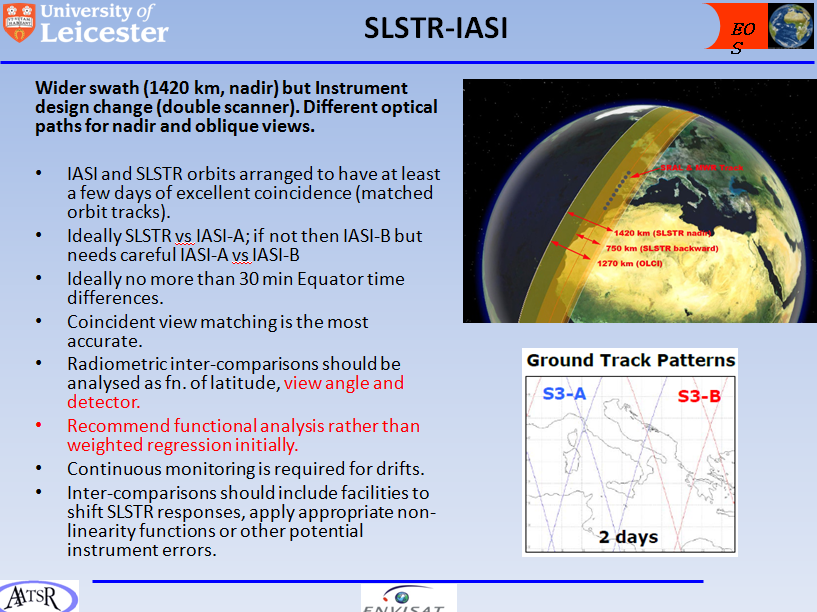 Work on LEO/LEO to begin in 2014/2015 in preparation for S3
 Development using AVHRR
 Prep of methods using AATSR

-> Study by Leicester University on the inter-comparison of IASI/AATSR calibrated radiances provided recommendations for SLSTR collocations (Remedios et al, EUM conf 2013)
-> Output of L0 counts and temperatures with the collocations. This enables new SLSTR calibrations to be derived (University of Reading) e.g. SRF, non-linearity functions, and assessed using GSICS
Future benefits and thoughts
NRT collocations of SLSTR and AVHRR with a IASI reference, including L0 data, within the GSICS framework, enables:
Full uncertainty analysis and stability assessment
Full calibration characterisation and testing of new SRF’s and non-linearity functions
Mutual benefits for SLSTR and AVHRR comparisons with IASI

Also paves the way for possible future analyses using 3-way error analysis (triple collocation) to determine standard deviation of uncertainty on each observation type, assuming uncorrelated uncertainties between observation types.